MANAGING YOUR LIFE | MANAGING YOUR FINANCES
PAYCHECK
© 2022 OVERCOMING OBSTACLES
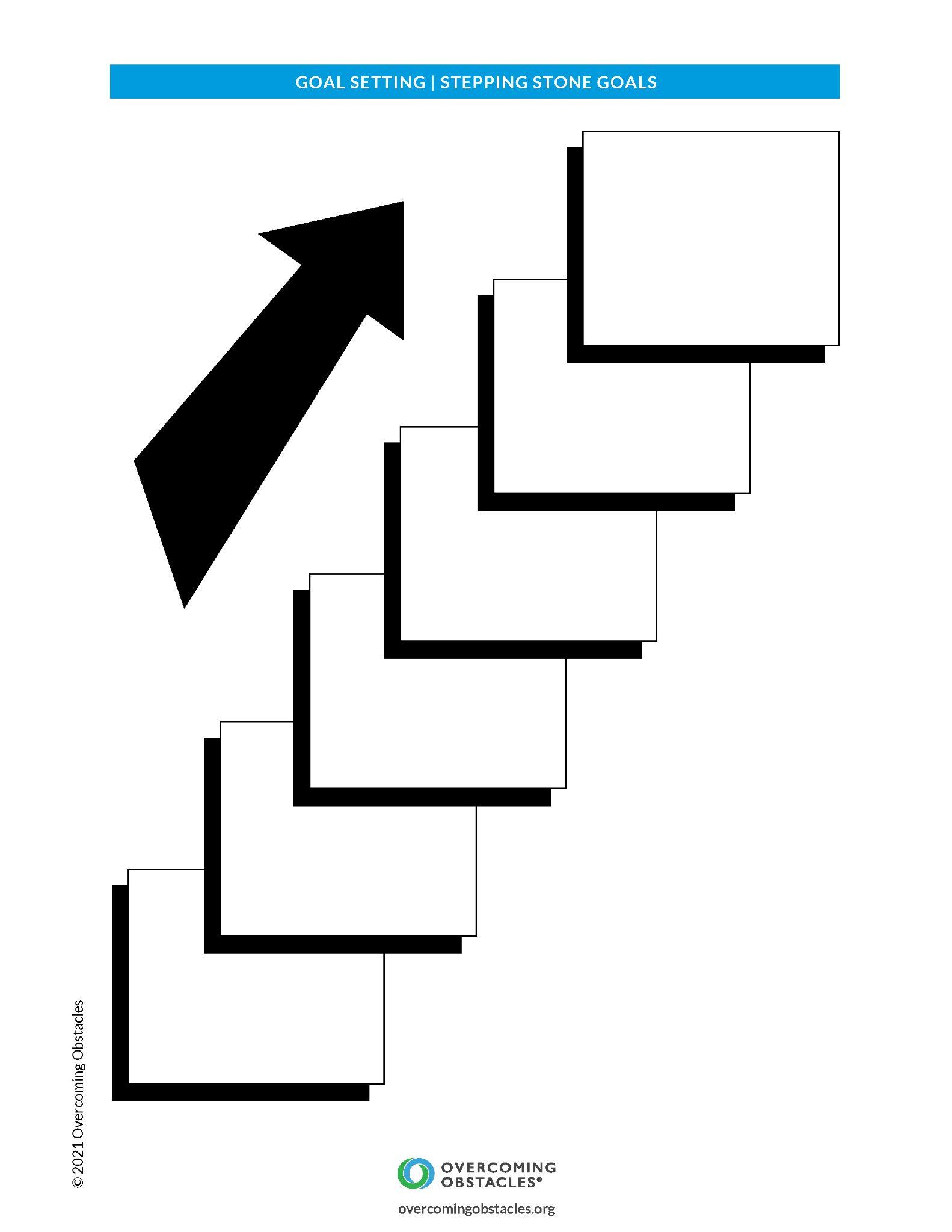